2. Jakso; Kiina
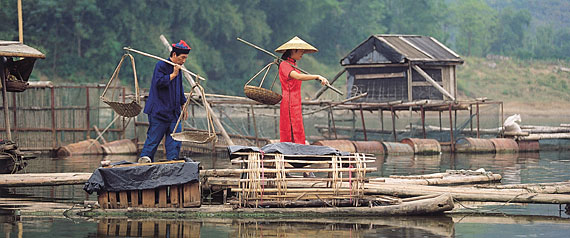 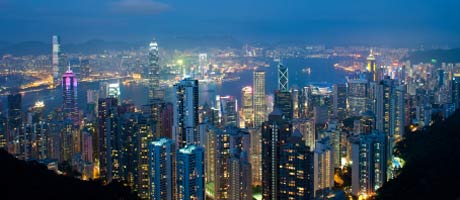 Kiinan uskonnot
Buddhalaisuus; kärsimys, elämän varjopuolet ja kuoleman kohtaaminen
Taolaisuus; onni, tasapaino ja elämän valoisat puolet
Kungfutselaisuus; yhteiskunnallinen elämä, moraali ja hyvät tavat
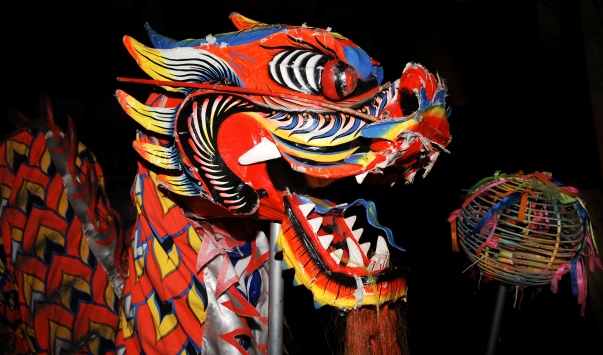 Taolaisuus
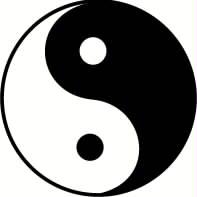 Taolaisuuden levinneisyys
Taolaisia on noin 20-50 milj.
Taolaisuus on perustettu n. 300 eKr
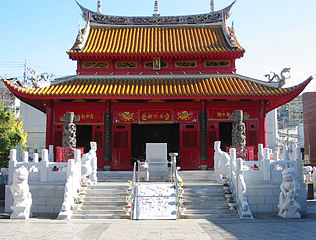 Tao
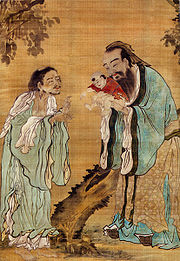 Tie tai elämän polku
Maailmankaikkeuden toiminta
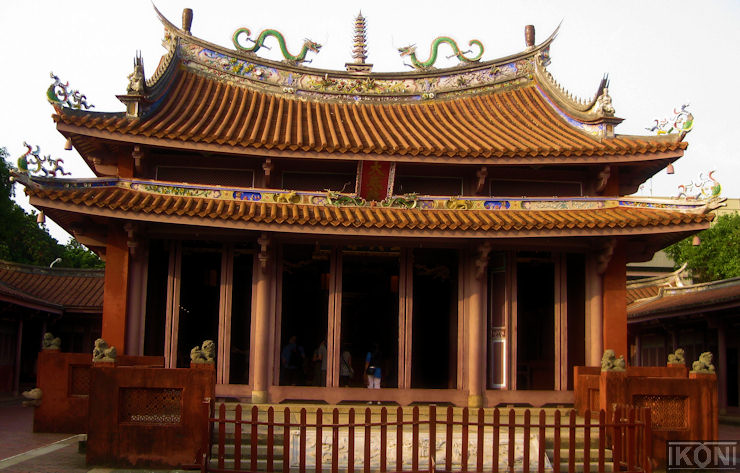 Jin-Jang
Vastakohdat täydentävät toisiaan
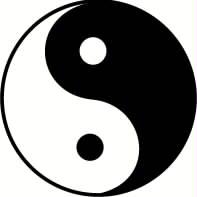 Laotse
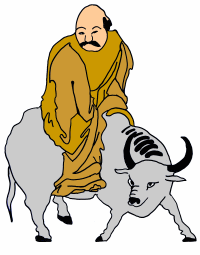 ’Vanha mestari’
Taolaisuuden perustaja
Viisas vanha erakko
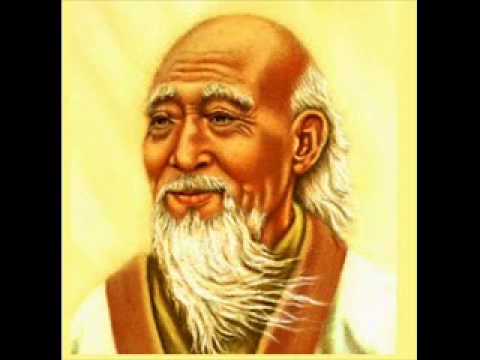 Opetti Kungfutsea 550 –l. eKr.
Eli 160 vuotiaaksi
Kirjoitti Tao ja Te Ching-teoksen
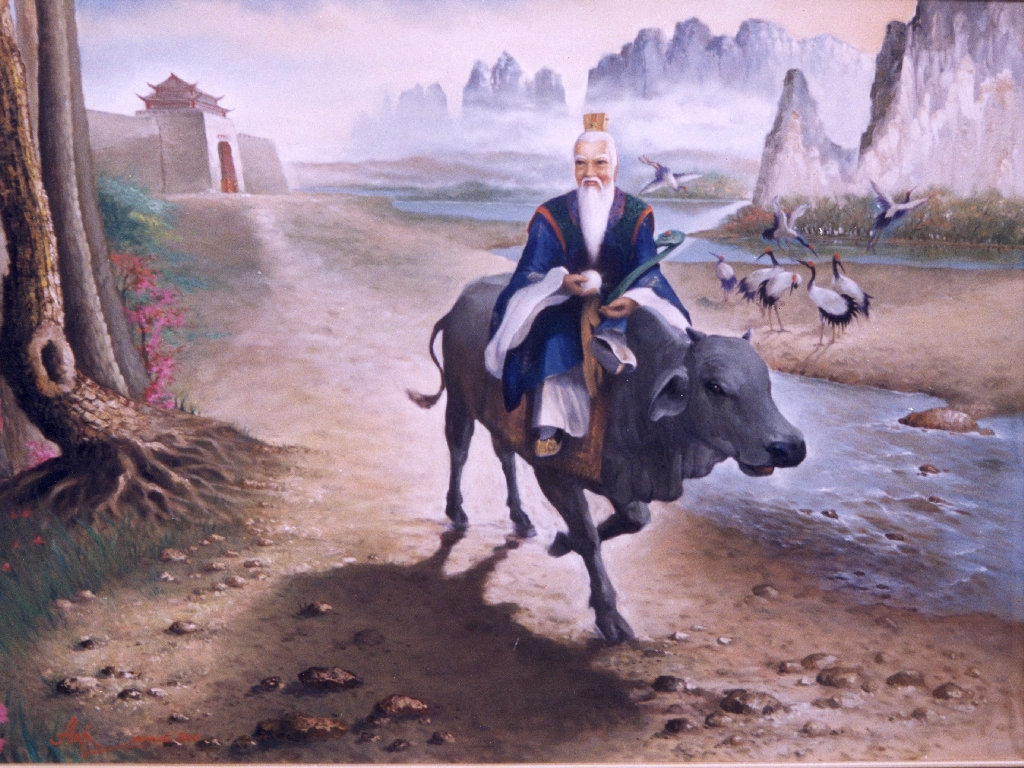 Taolaiset jumalat
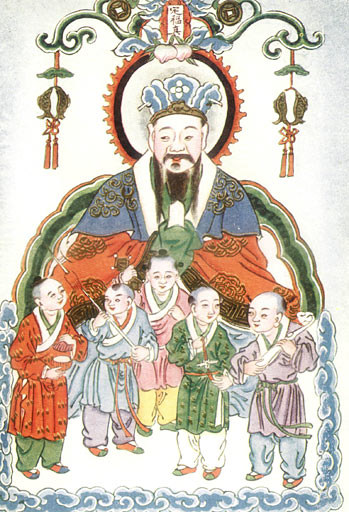 Jadekeisari; vastuulla
 kaikki olemassa oleva
 niin aineellinen kuin
 henkinenkin
Laotse
Kultainen keisari
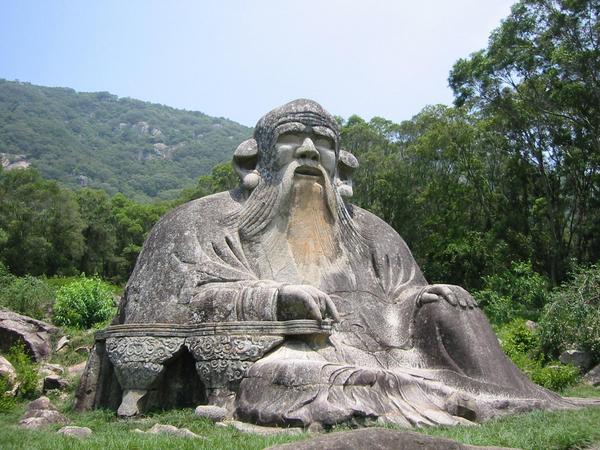 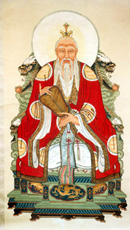 Lohikäärmejumalat
Onnellisuuden jumalat
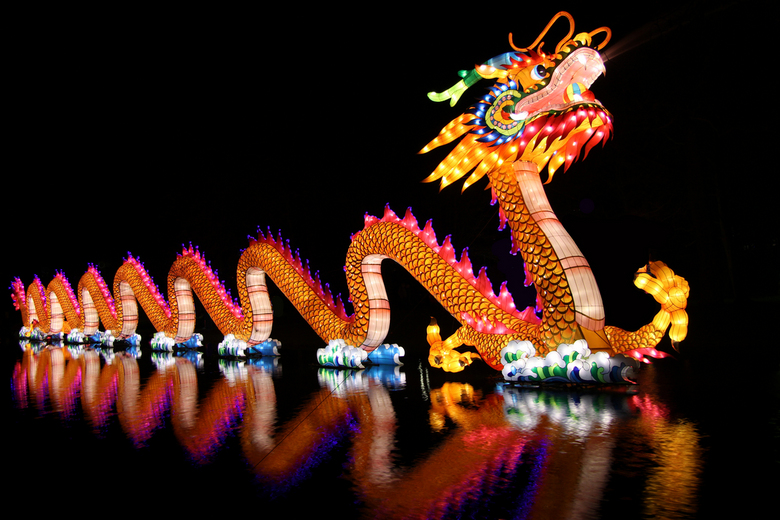 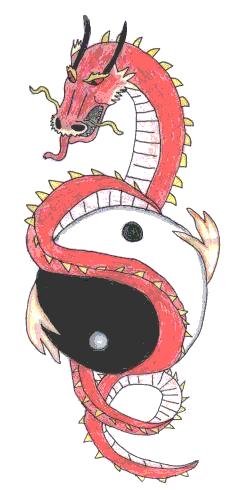 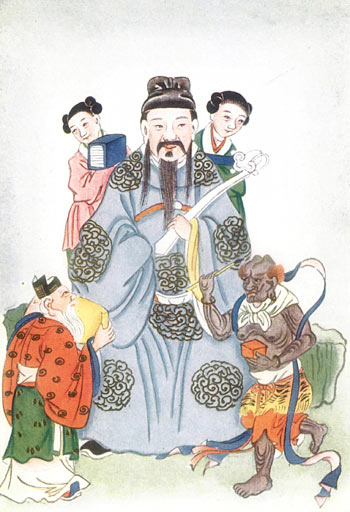 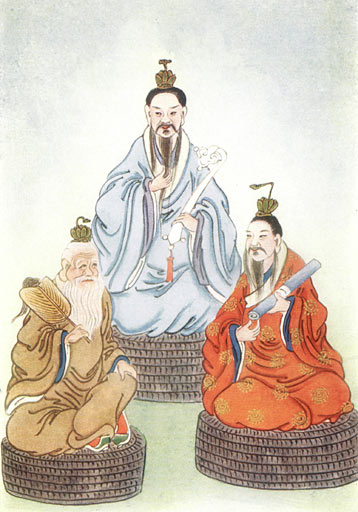 Kungfutselaisuus
levinnäisyys
Kungfutse (551-479eaa.)
Filosofi, yhteiskuntatieteilijä
Levottomuus maailmassa johtuu hyvän elämän ja harmonian puutteesta
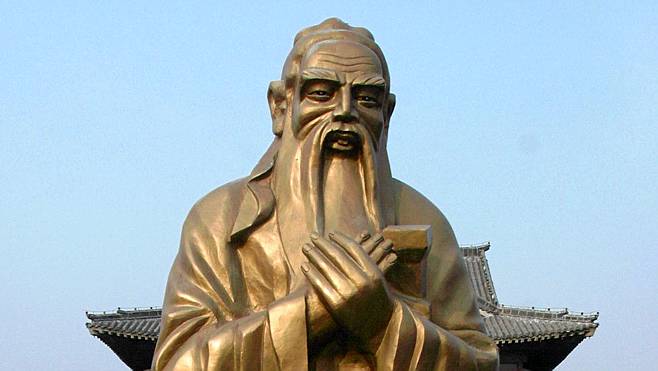 Kungfutsen ajatuksista kirja: Lun Yu; Keskusteluja
Kungfutsen oppilaiden kirjoittama etiikkaa ja valtion hallitsemista käsittelevä teos
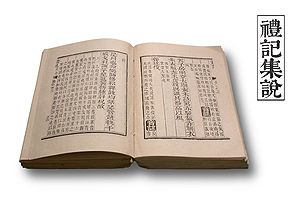 Kungfutsen kultainen sääntö
Älä tee toiselle sitä mitä et toivoisi itsellesi tehtävän (Kungfutse)
Vrt. Tee toiselle niin kuin haluat itsellesi tehtävän (Matt 7:12)
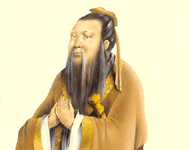 Taivas
Kungfutselaisuudessa ei ole jumalia
Maailmankaikkeutta johtaa moraalinen taivas
Taivastahto on ihmisten onnellinen kosmisen järjestyksen mukainen tie (tao)
Ihmisen luontainen hyvyys voidaan jalostaa kasvatuksella ja koulutuksella
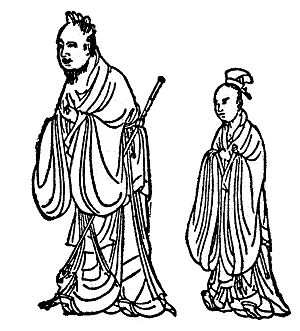 Tao
Vastakohtien tasapaino ja ihmisen elämän päämäärä
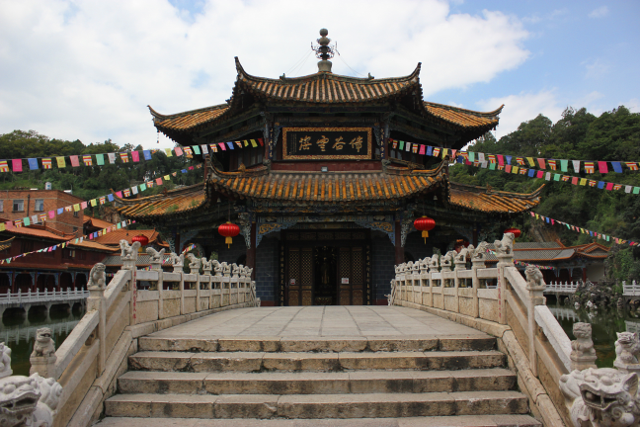 Hyveellisen elämän edellytykset
Yhteiskunnallinen perusta
Ihmisestä tulee ’junzi’ herrasmies
Perhe on yhteiskunnan perusyksikkö
Mies hallitsee
Nainen on
kuuliainen
kodinhoitaja
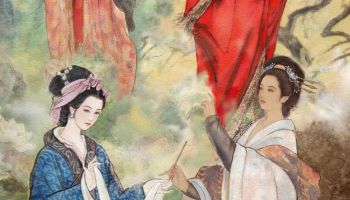 Kungfutsen kuoleman jälkeen keisari korotti hänet jumalten joukkoon ja palvontaa varten rakennettiin temppeli. (Taivaan temppeli)
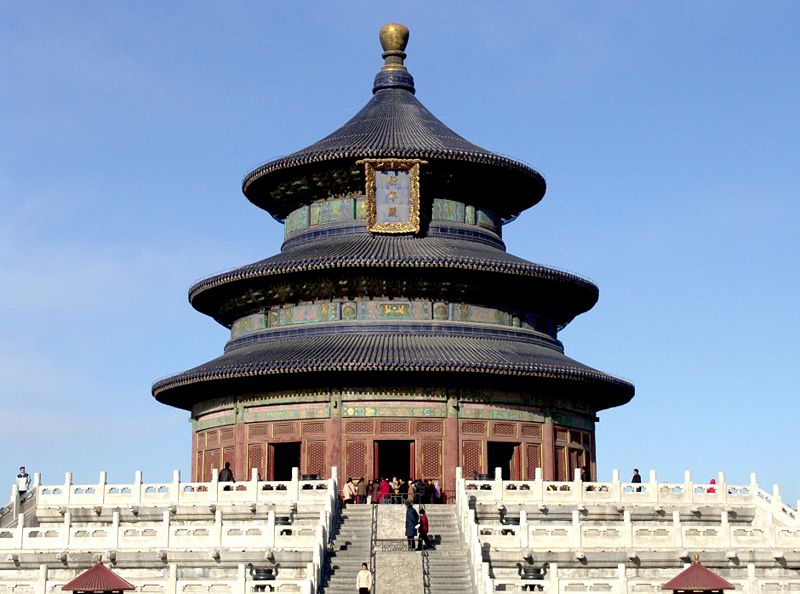 Tiibetin buddhalaisuus
Älkää antako toisten rikkoa sisäistä rauhaanne
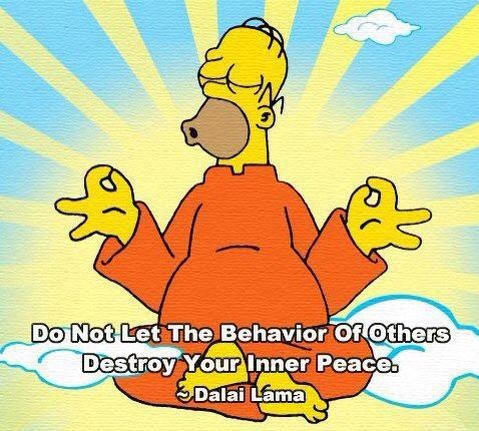 Vajrayana - timanttipolku
Vajrayāna buddhalaisuus on yksi buddhalaisuuden kolmesta haarasta
Lamalaisuus kehittyi vajraynasta Tiibetissä
Buddhalaisuus alkoi 700-luvulla, kun Tiibetin kuningas kutsui Intiasta kaksi mestaria, joiden opetus käännettiin tiibetiksi
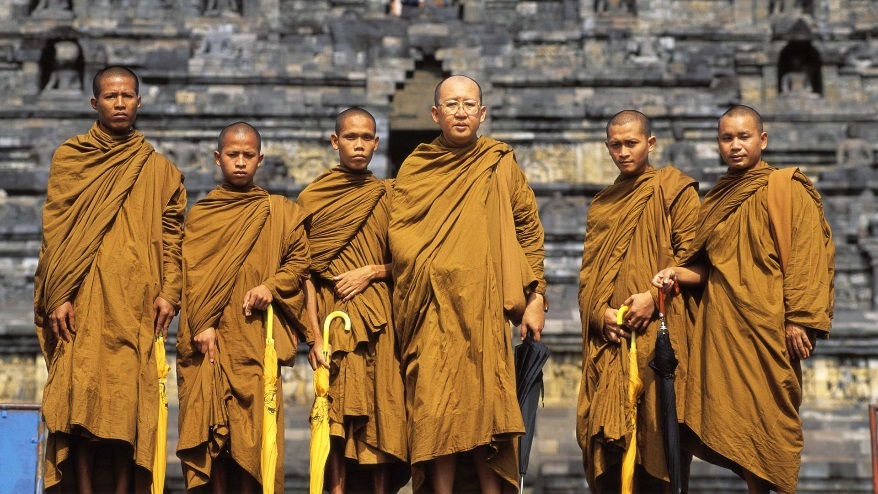 Lama -opettaja
Lama ja oppilas suhde tärkeä
Suora valaistuminen eli nirvana tavoitteena
Elämän polku on kärsimystä
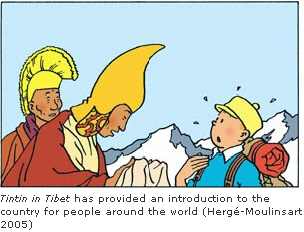 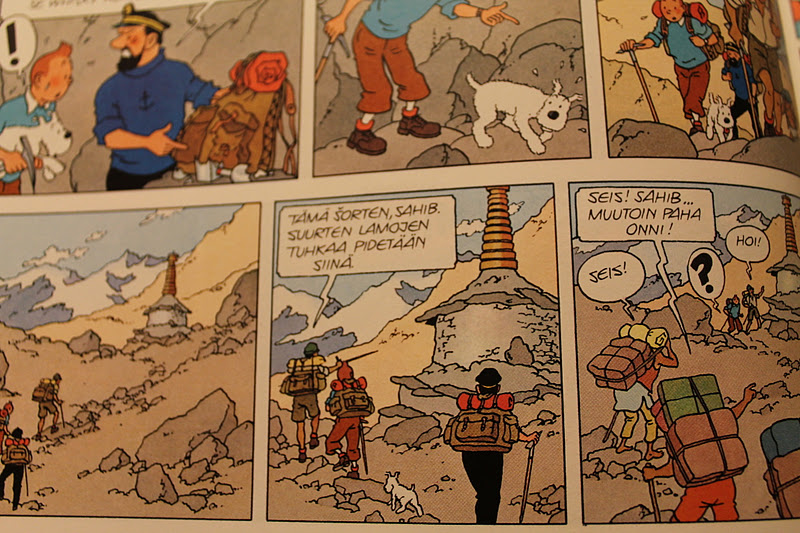 Hyvä ja paha Karma seuraa tekoja
Pahat henget karkoitetaan äänekkäillä seremonioilla
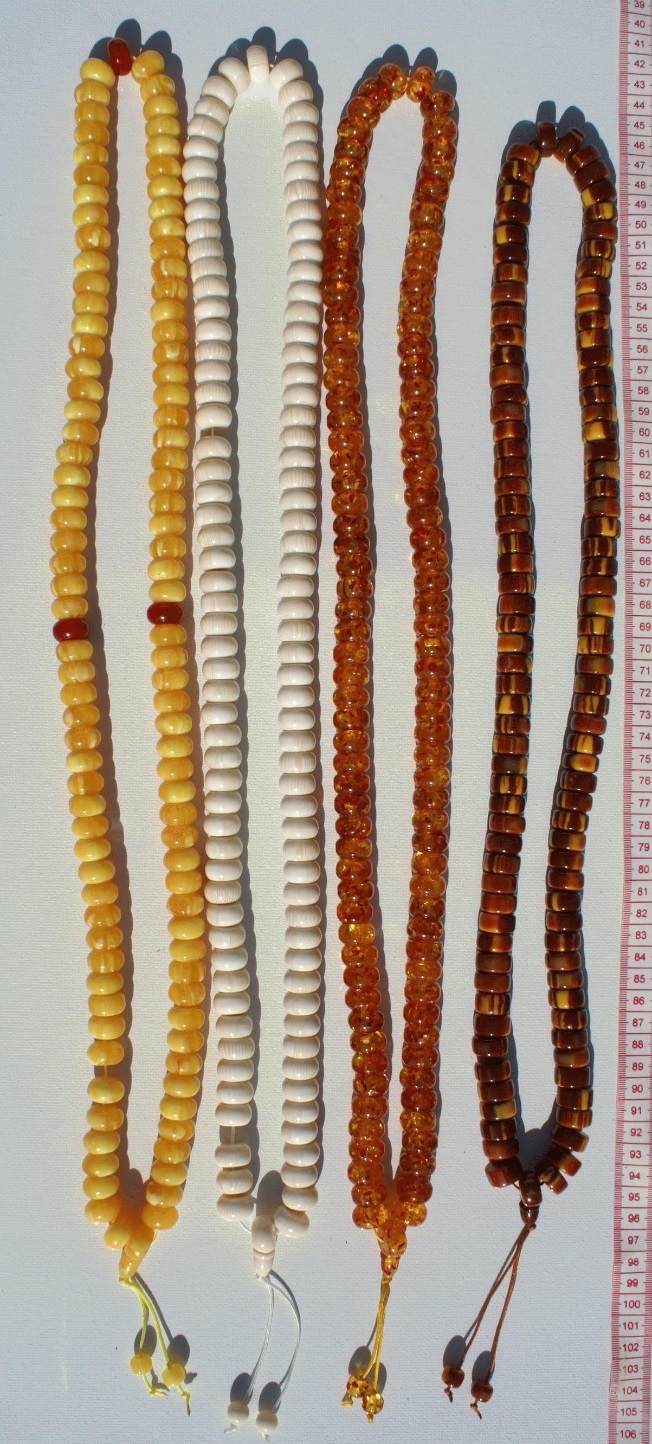 Rukous
Rukous on mantra eri tilanteisiin
Rukousnauhat ja rukouskello
herättävät buddhan
Tiibetissä on myös rukousmyllyjä
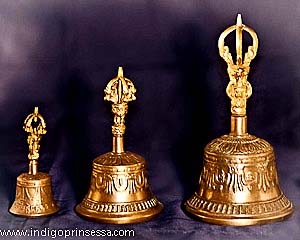 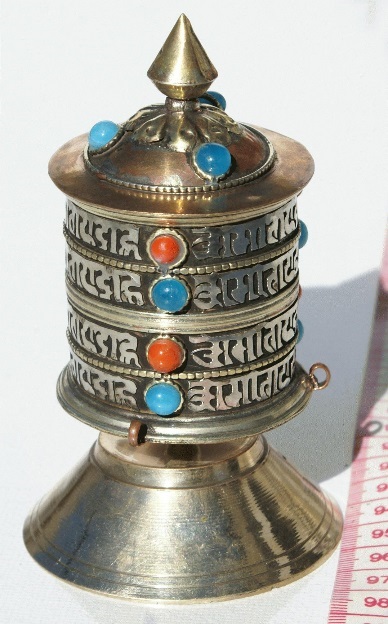 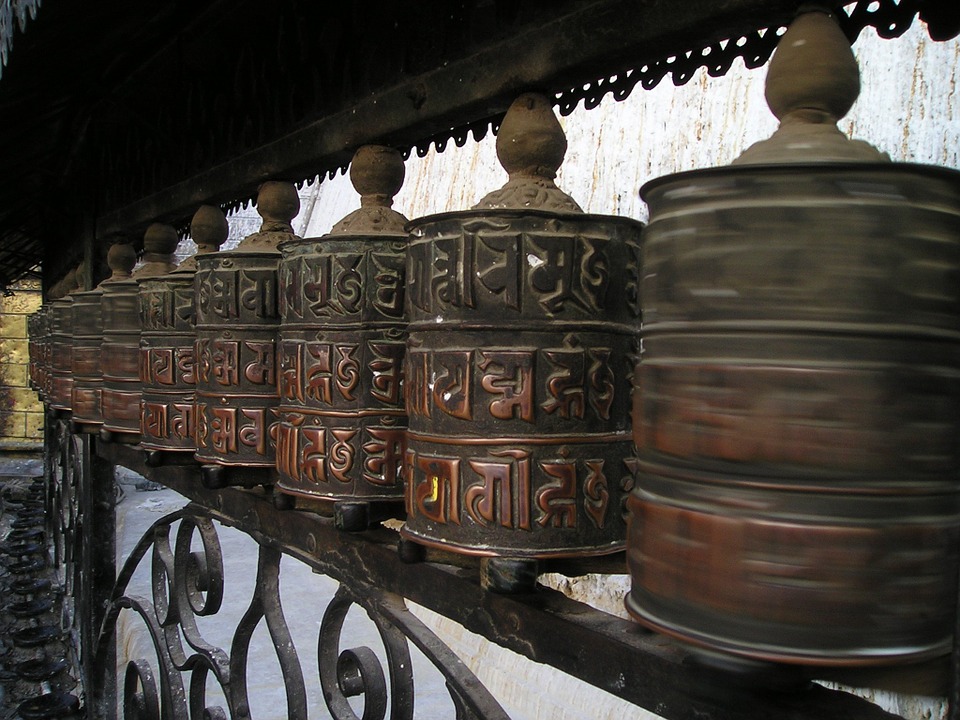 Dalai Lama
Uusi Lama syntyy vanhan tilalle inkarnaatiossa (jälleensyntymisessä)
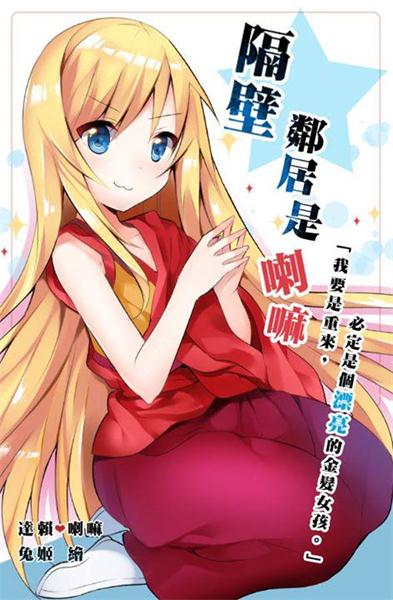 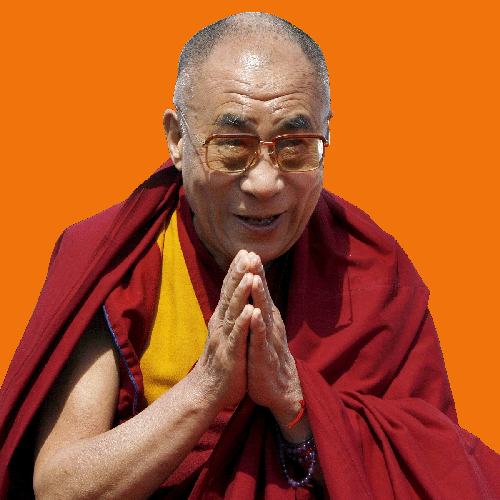 Maolaisuus
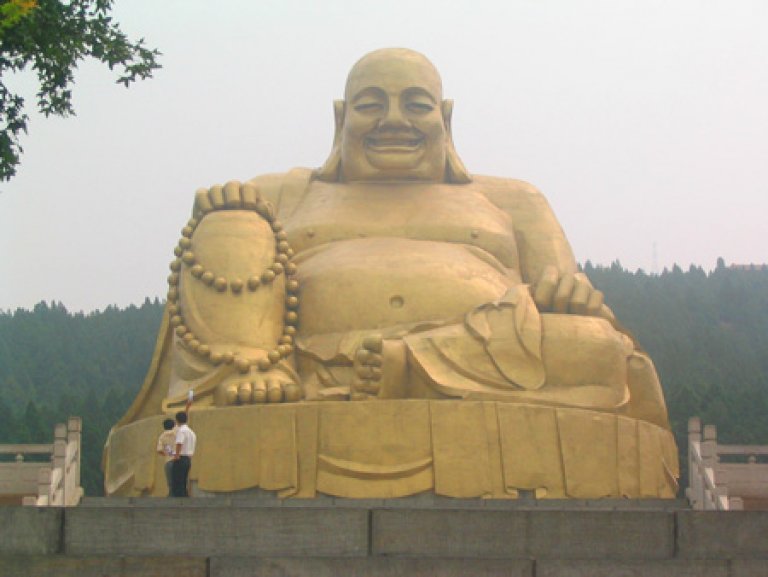 Mao Zedong (1893-1976)
Mao johti Kiinan maalaisväestöstä lähtenyttä vallankumousta
Kielsi kaiken uskonnon harjoittamisen
Tappoi Maon vainoissa miljoonia ihmisiä
Palvottiin 50-luvulta lähtien kuin jumalaa
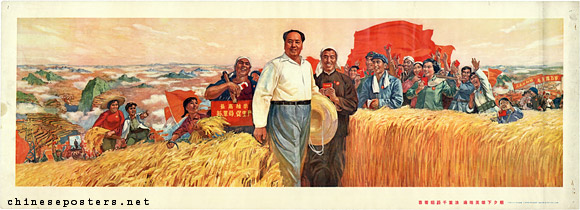 Jumalapatsas Maosta
Propagandakuvia
”Suuri opettaja, Suuri johtaja, Suuri ylikomentaja, Suuri ruorimies” (伟大导师，伟大领袖，伟大统帅，伟大舵手)
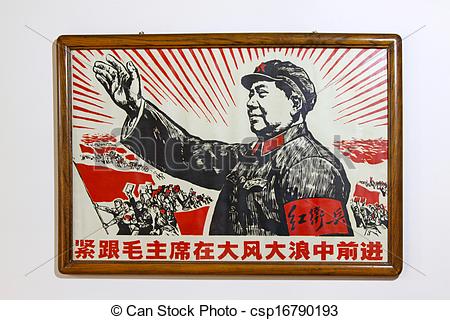 Maon punainen kirja
Kirjaa on painettu Raamatun ja Koraanin jälkeen eniten maailmassa
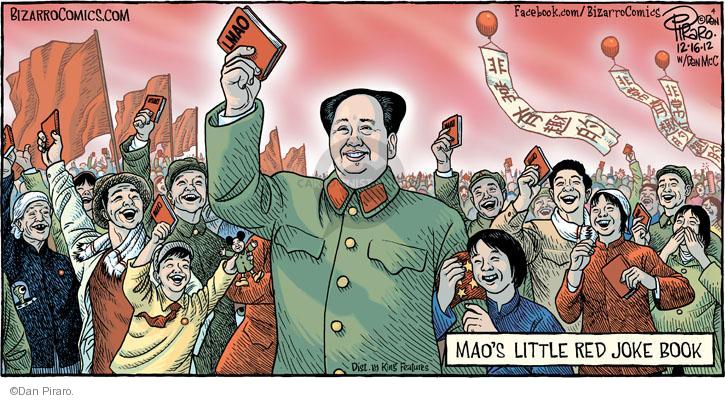 Mao pelasti Kiinan oppiumilta
Kaikilla oli lähes samanlainen vaatetus
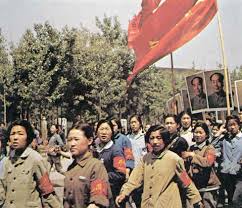 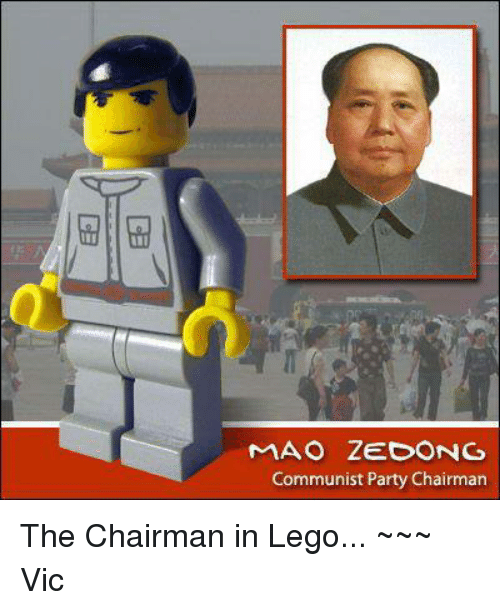